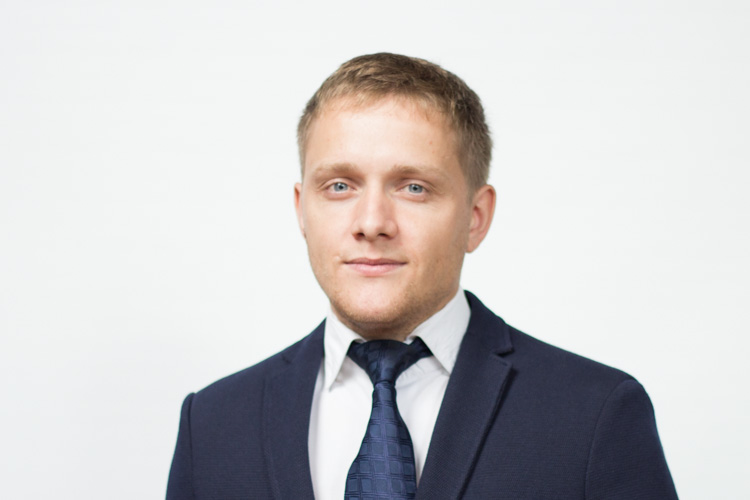 Гайнуллин Рамиль Рашитович
Учитель татарского языка и литературы «Лицея Иннополис»
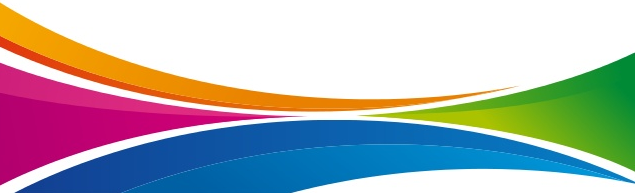 Тема: «Развитие коммуникативной активности учащихся с использованием технологии проблемного обучения»
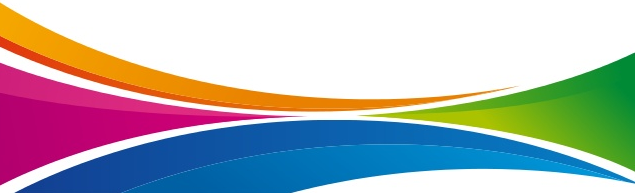 Лидерами не рождаются, лидерами становятся
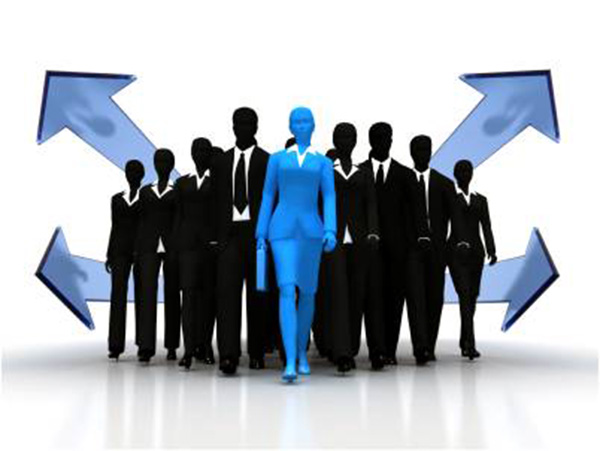 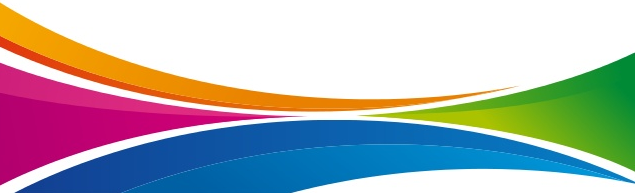 Задачи современного учителя
Формирование у учащихся умения гибко ориентироваться и адаптироваться в постоянно меняющихся жизненных ситуациях.
Самостоятельно приобретать недостающие знания для самореализации.
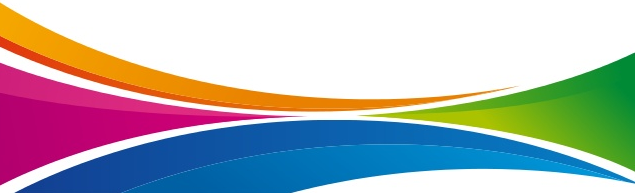 Проблемное обучение
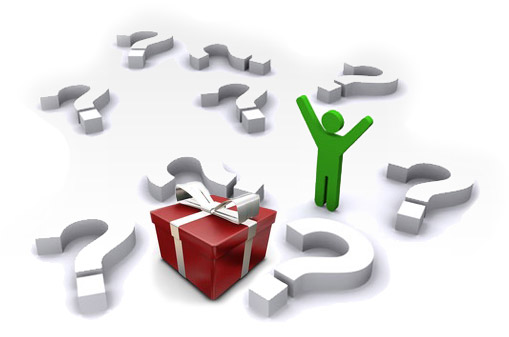 Основная цель – это усвоение не только результатов научного познания, но и самого пути получения этих результатов.
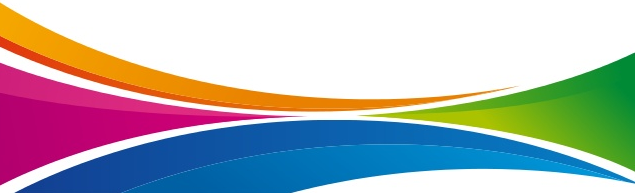 Трудное надо сделать привычным, привычное – легким, а легкое – приятным.Станиславский К.
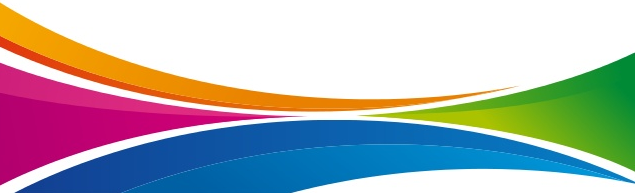 Труды, посвященные технологии проблемного обучения, появились в конце 60-х – начале 70-х гг. XX века
В. Оконь
А.М. Матюшкин
В.Т. Кудрявцев
М.И. Махмутов
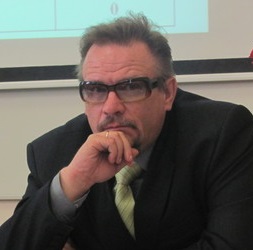 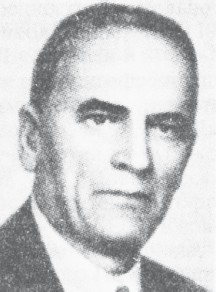 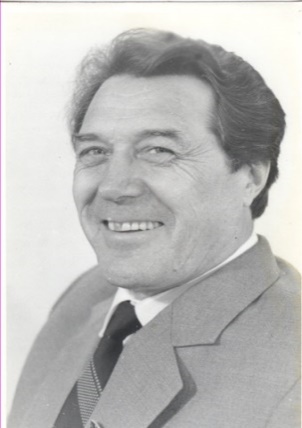 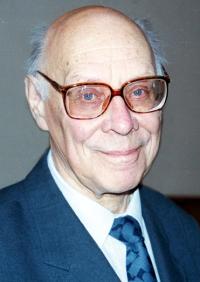 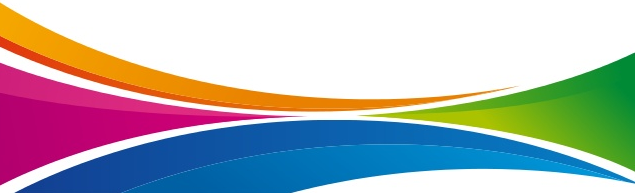 Учитель и ученики растут вместе.Конфуций
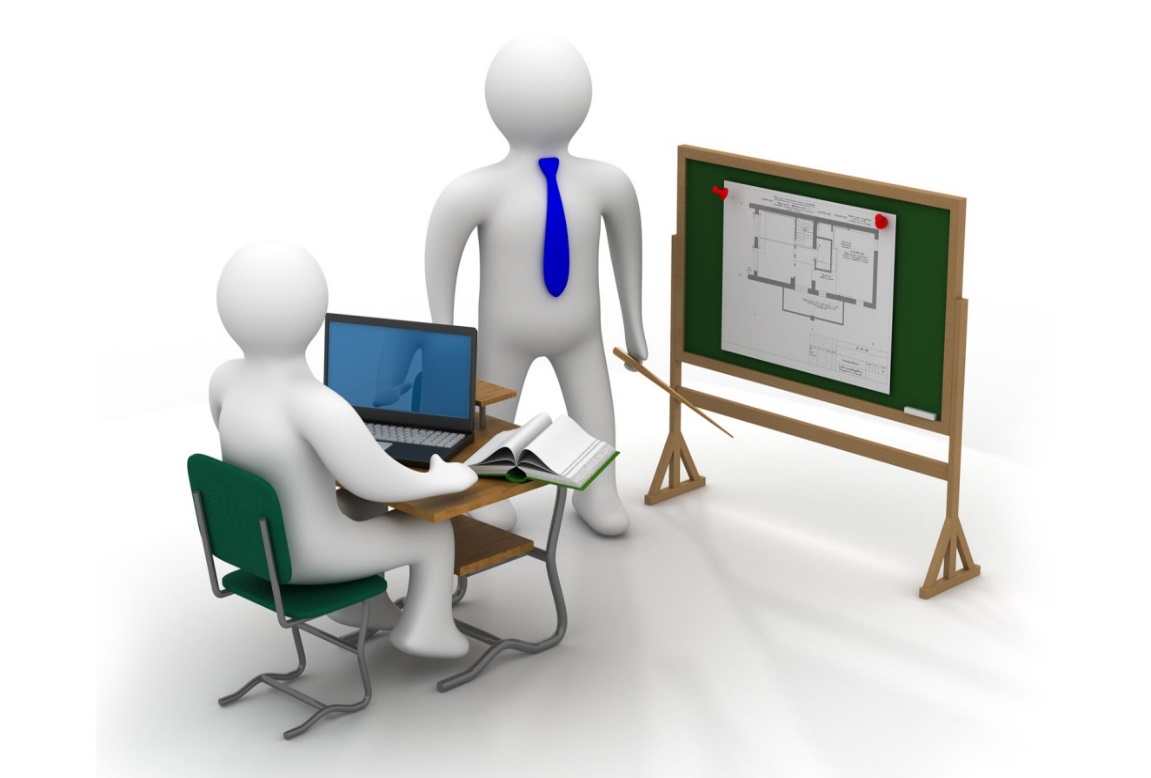 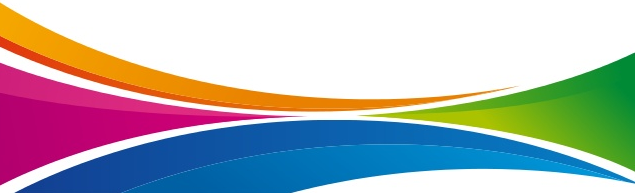 Коммуникативная атака
Захватывающий аудиторию факт, вопрос.
Вопрос, близко связанный с личным опытом учащихся.
Оригинальное, яркое начало урока.
Ролевая игра.
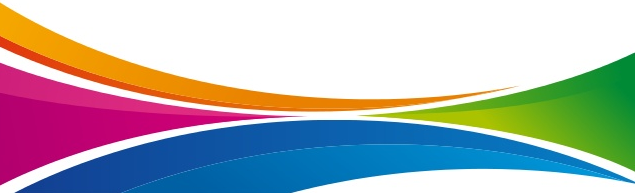 Виды проектов
Иследовательский проект.
Творческий проект.
Практикоориентированный проект.
Информационный проект.
Межпредметный проект.
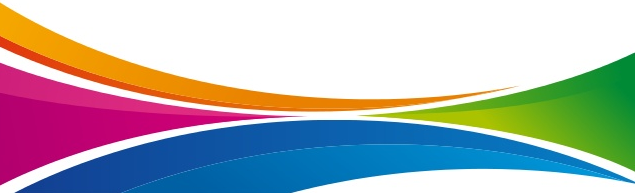 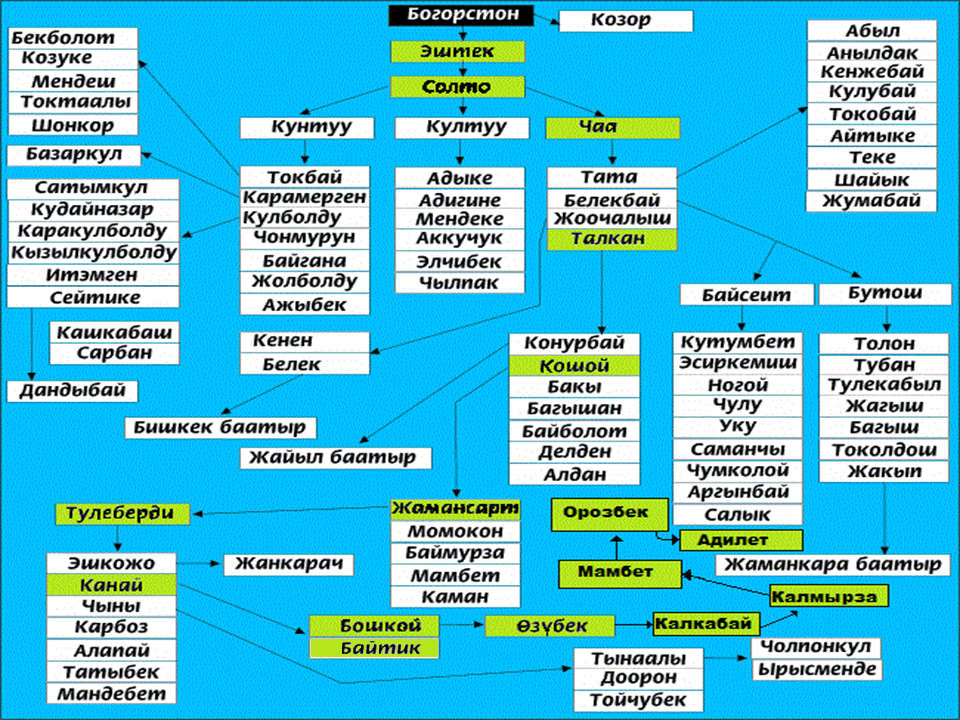 Комиксы
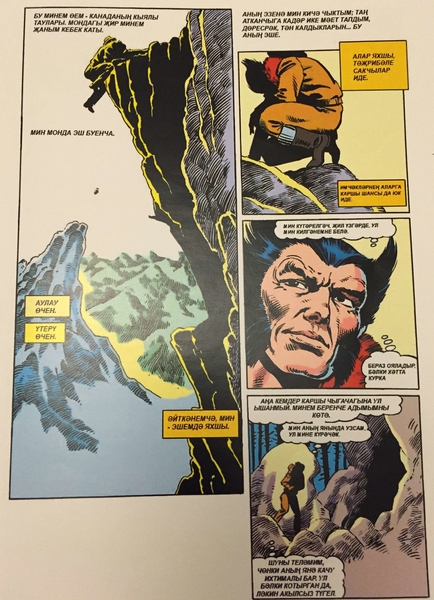 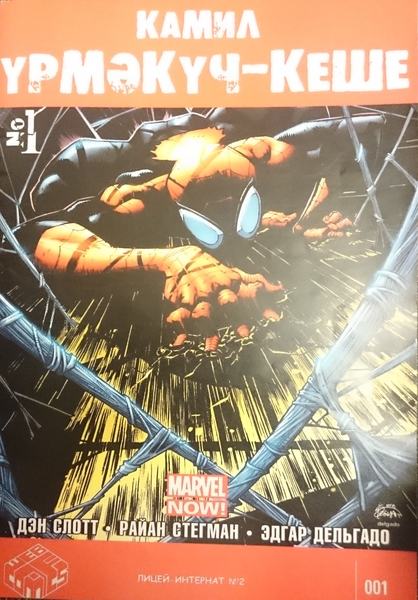 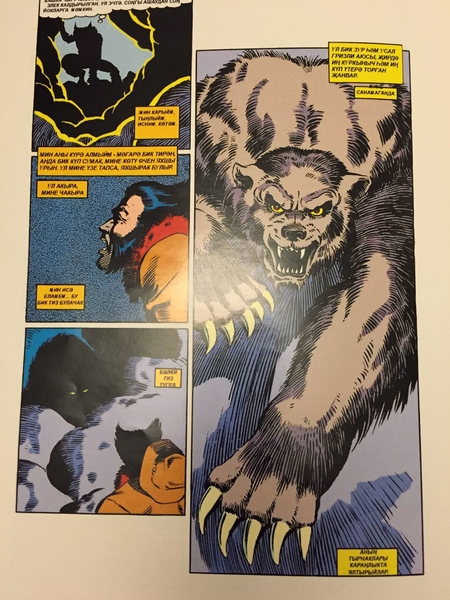 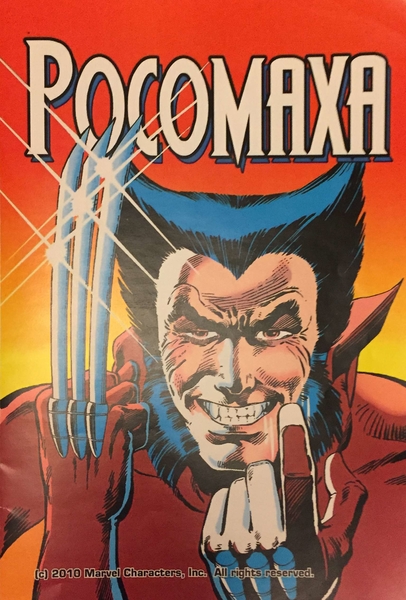 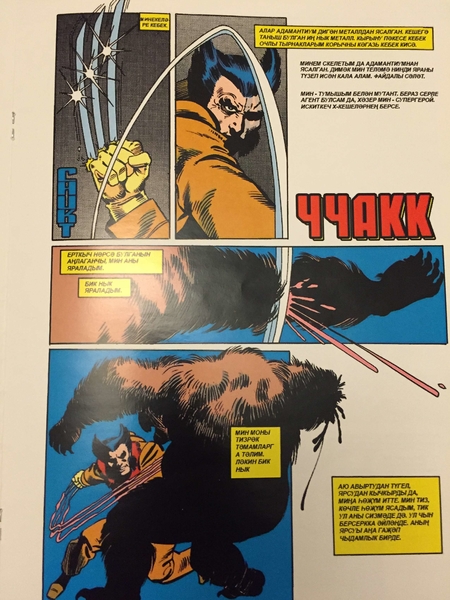 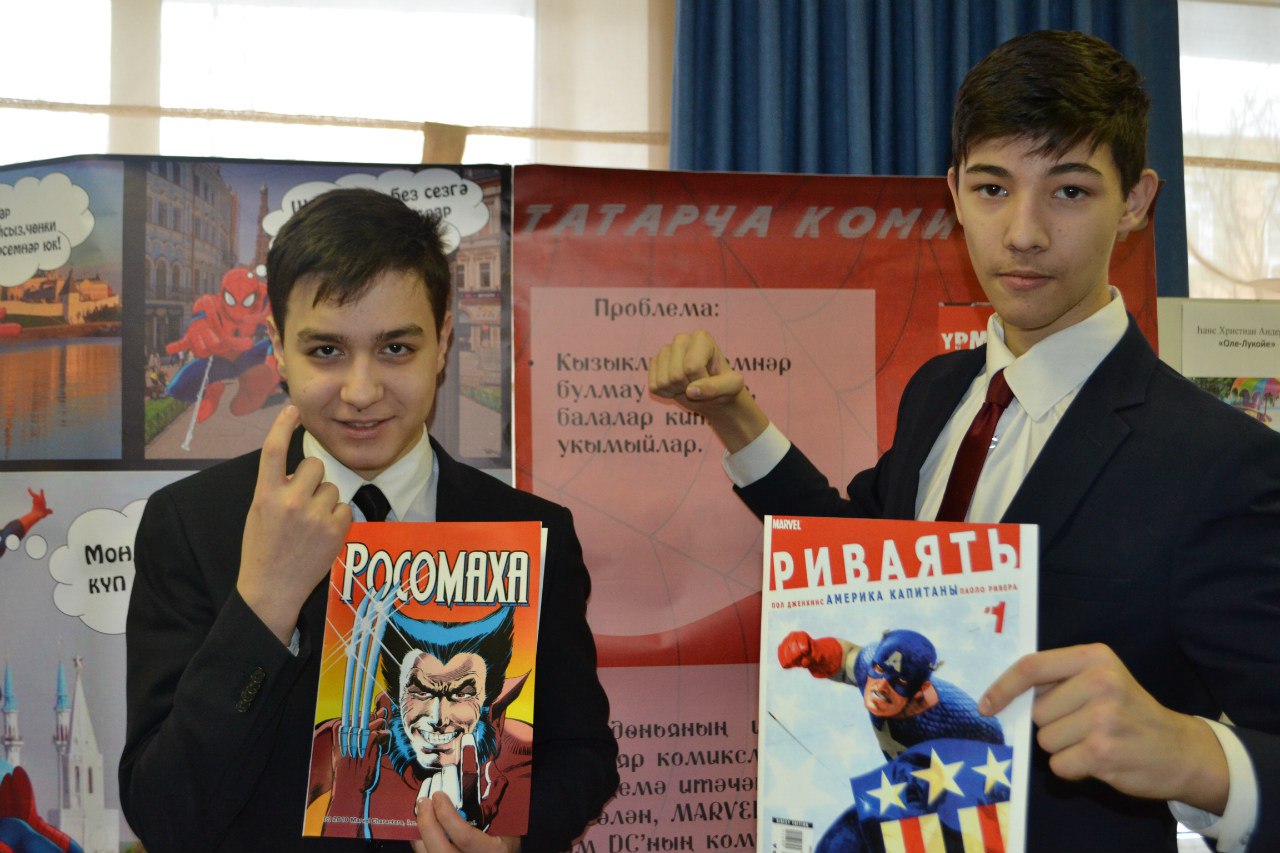 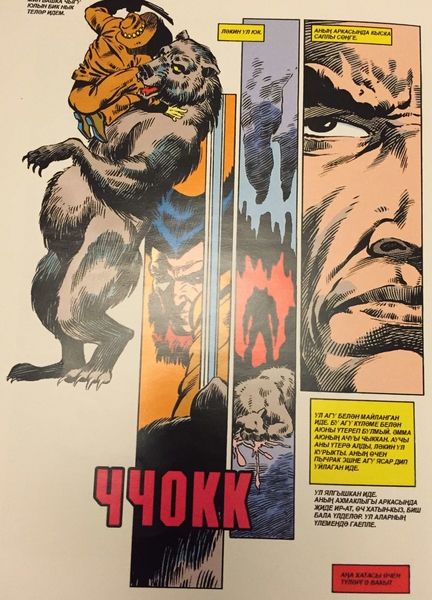 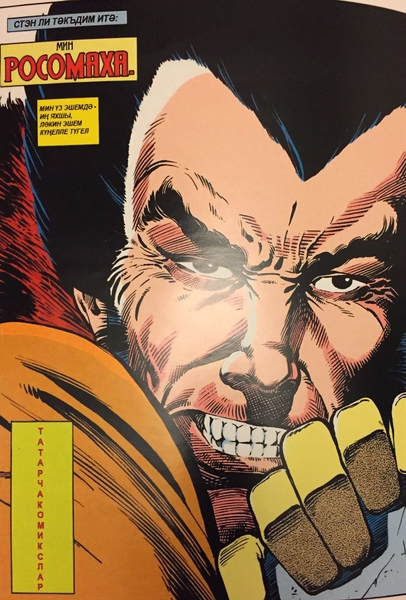 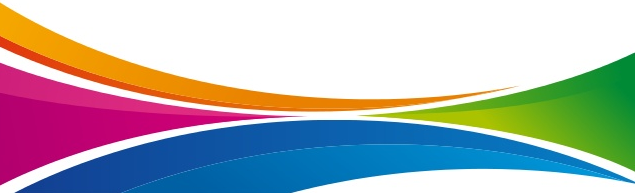 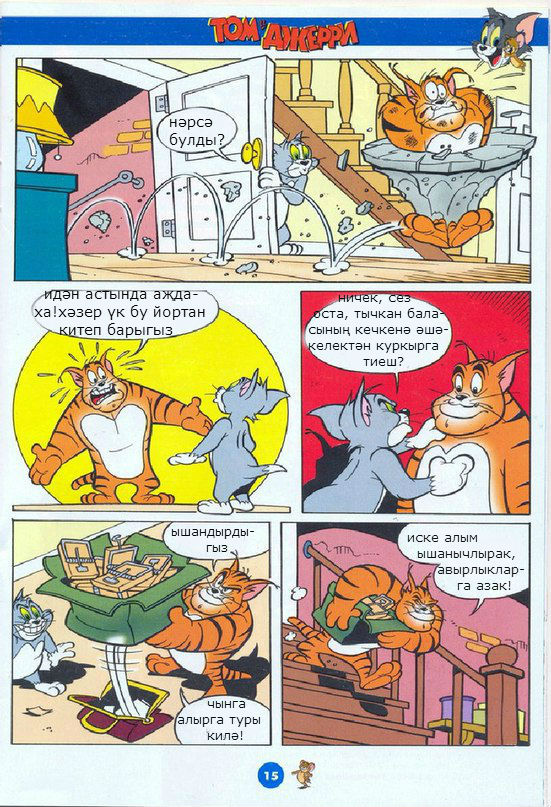 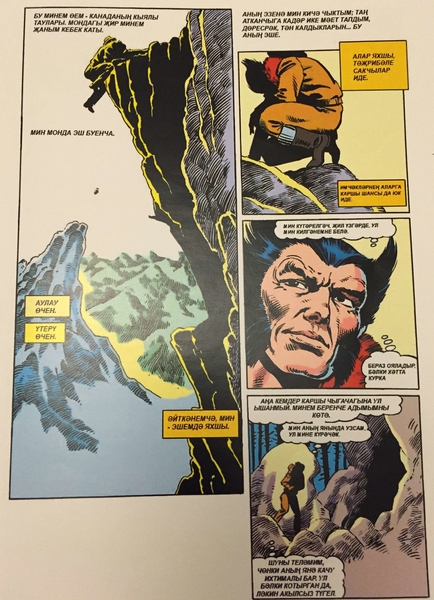 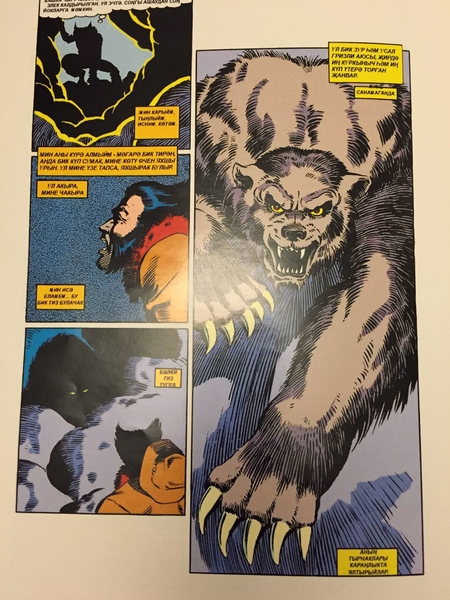 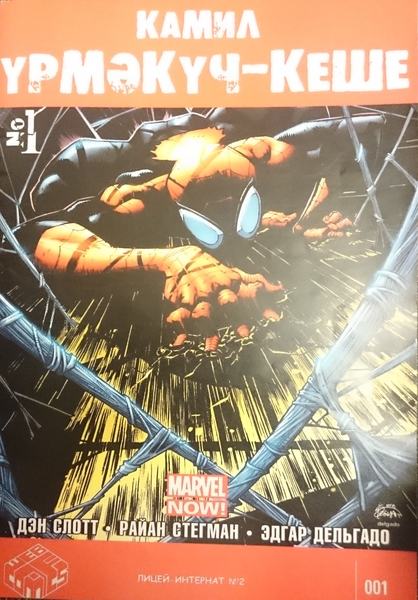 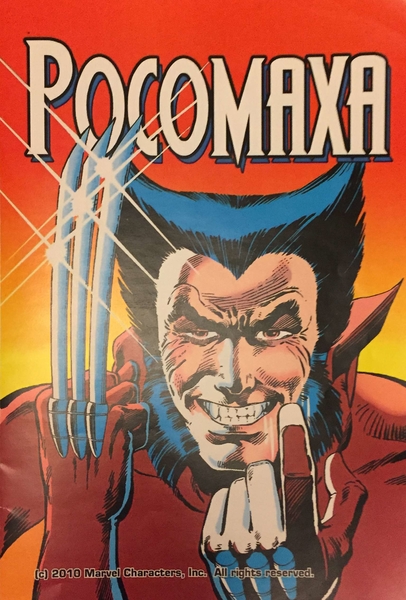 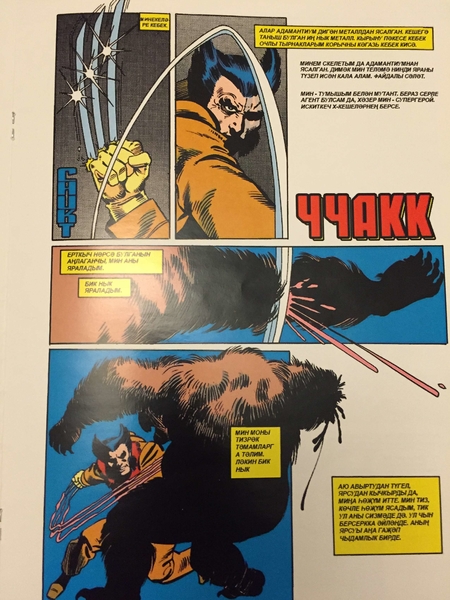 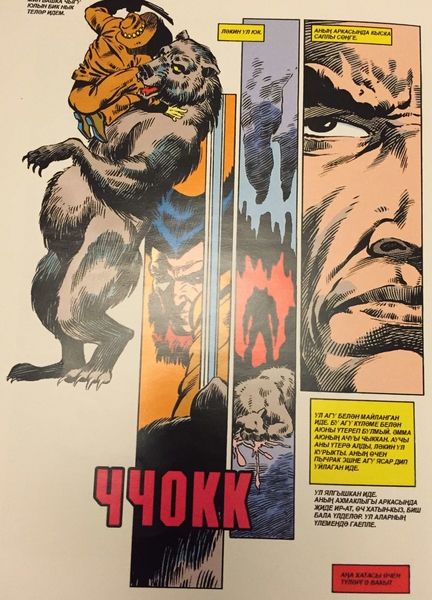 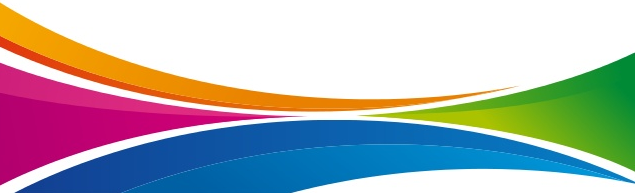 Научно-популярные журналы
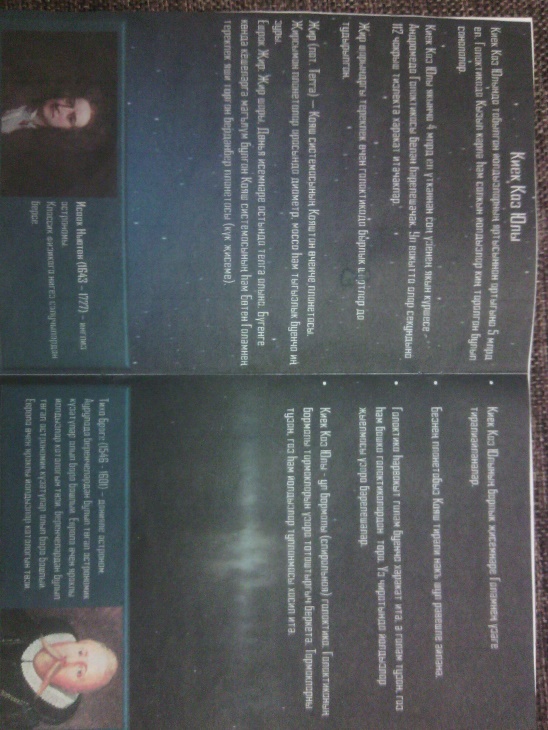 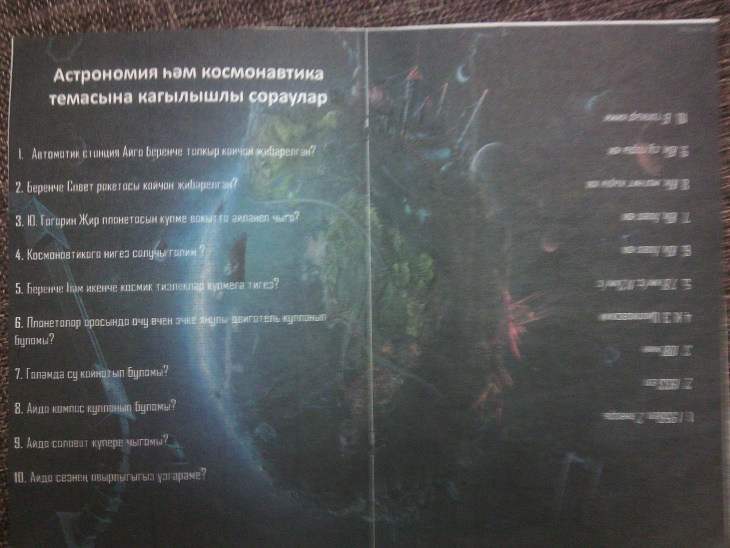 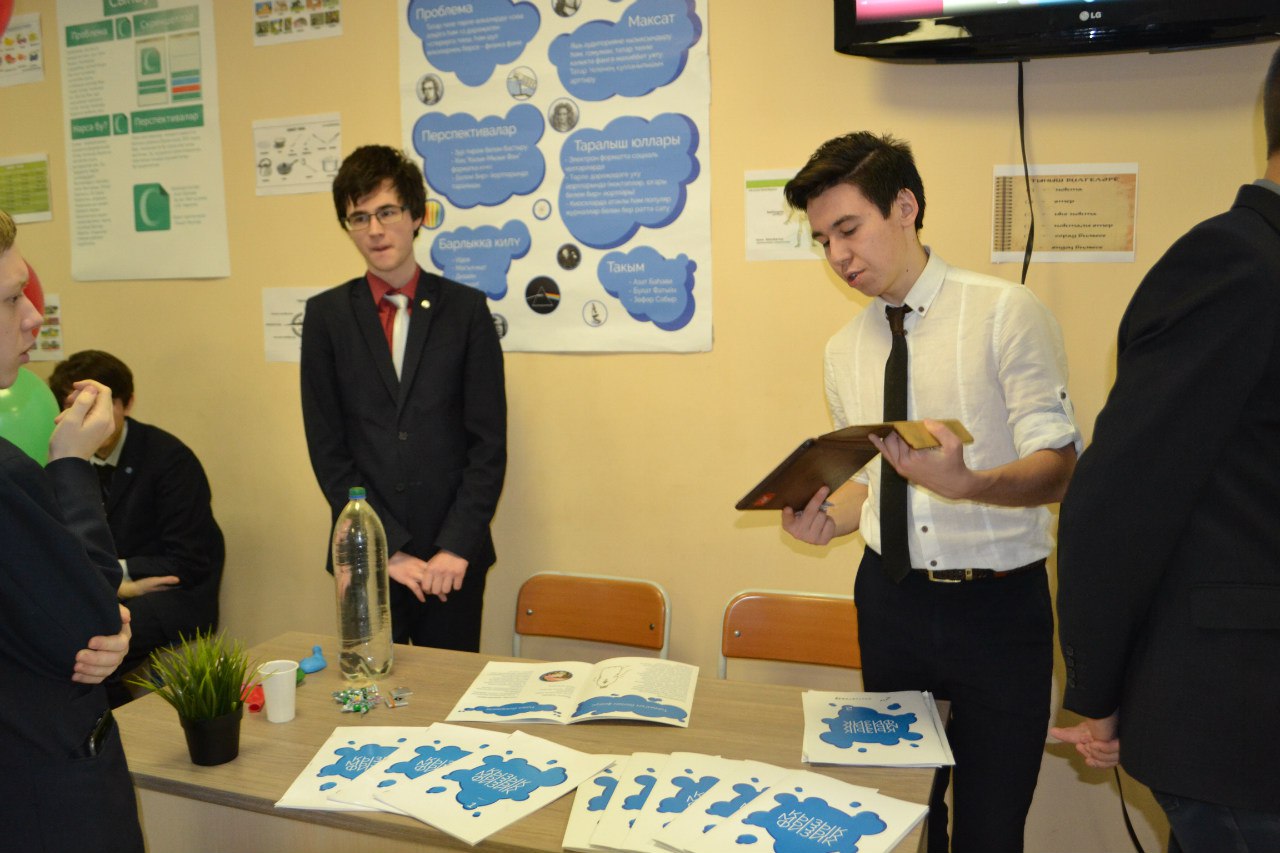 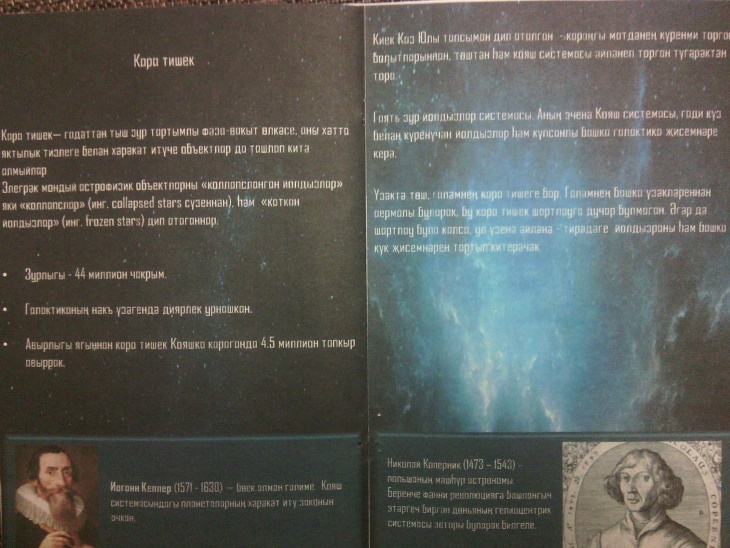 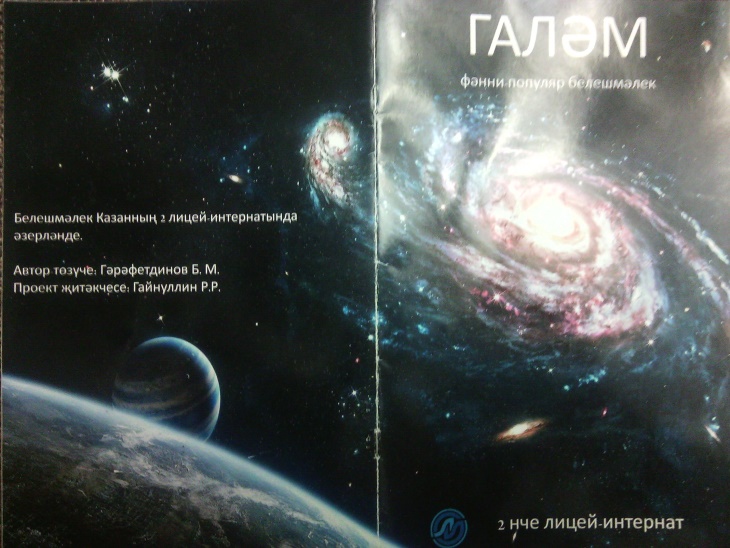 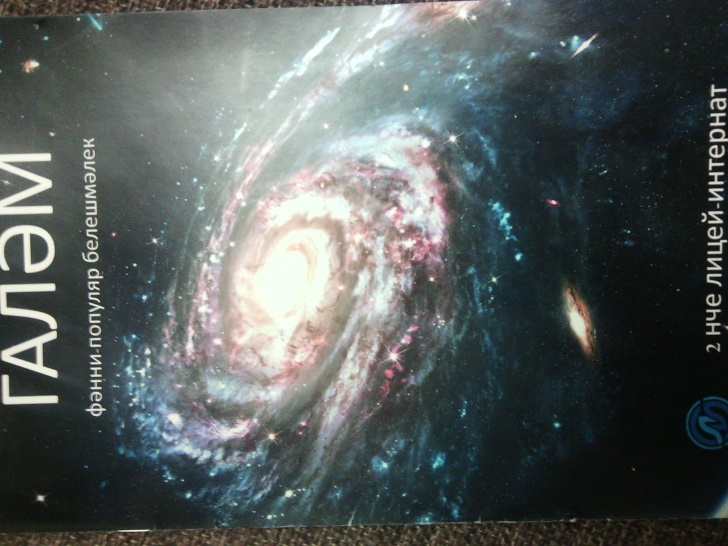 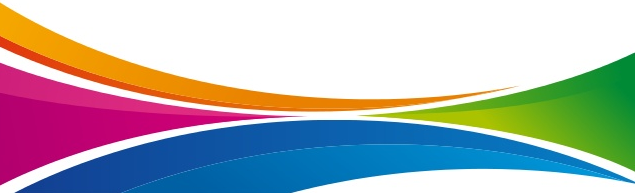 Настольные игры
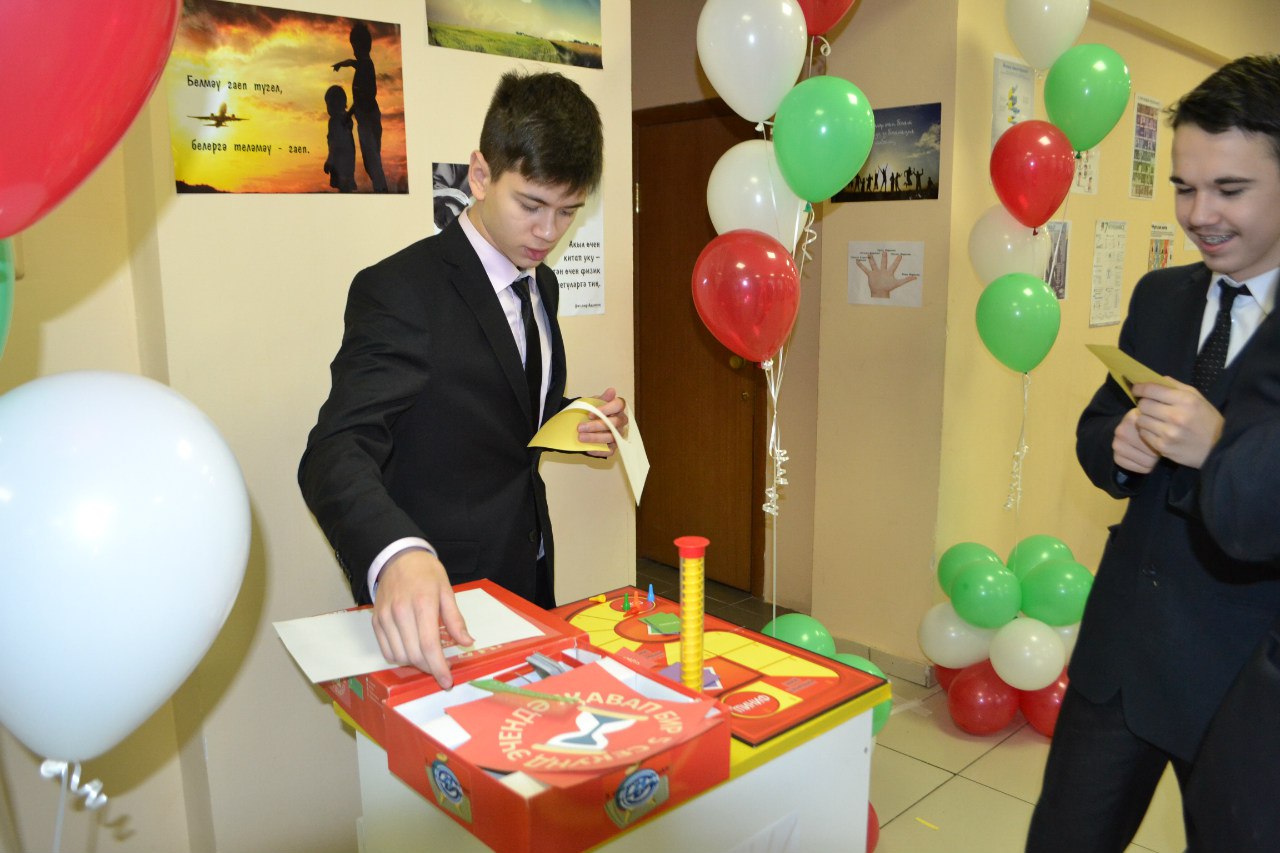 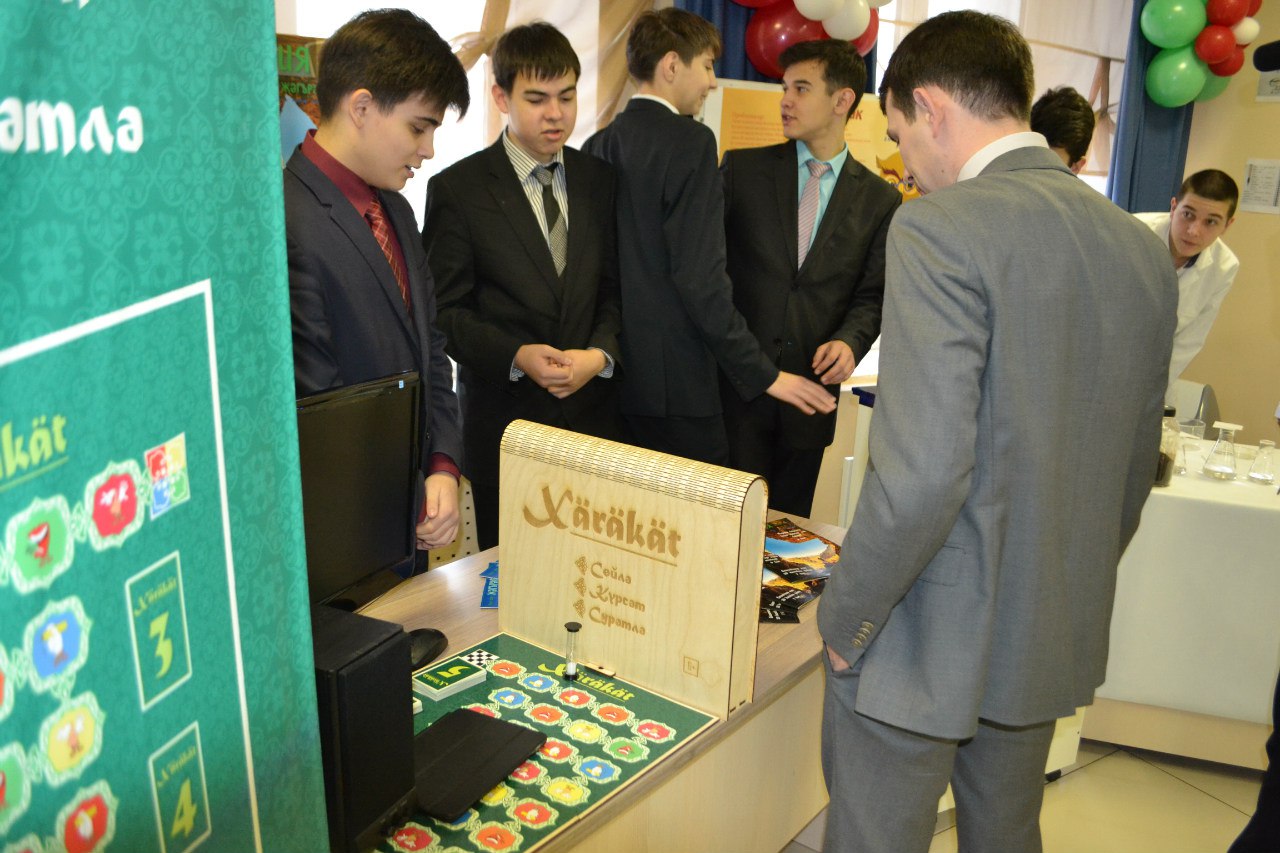 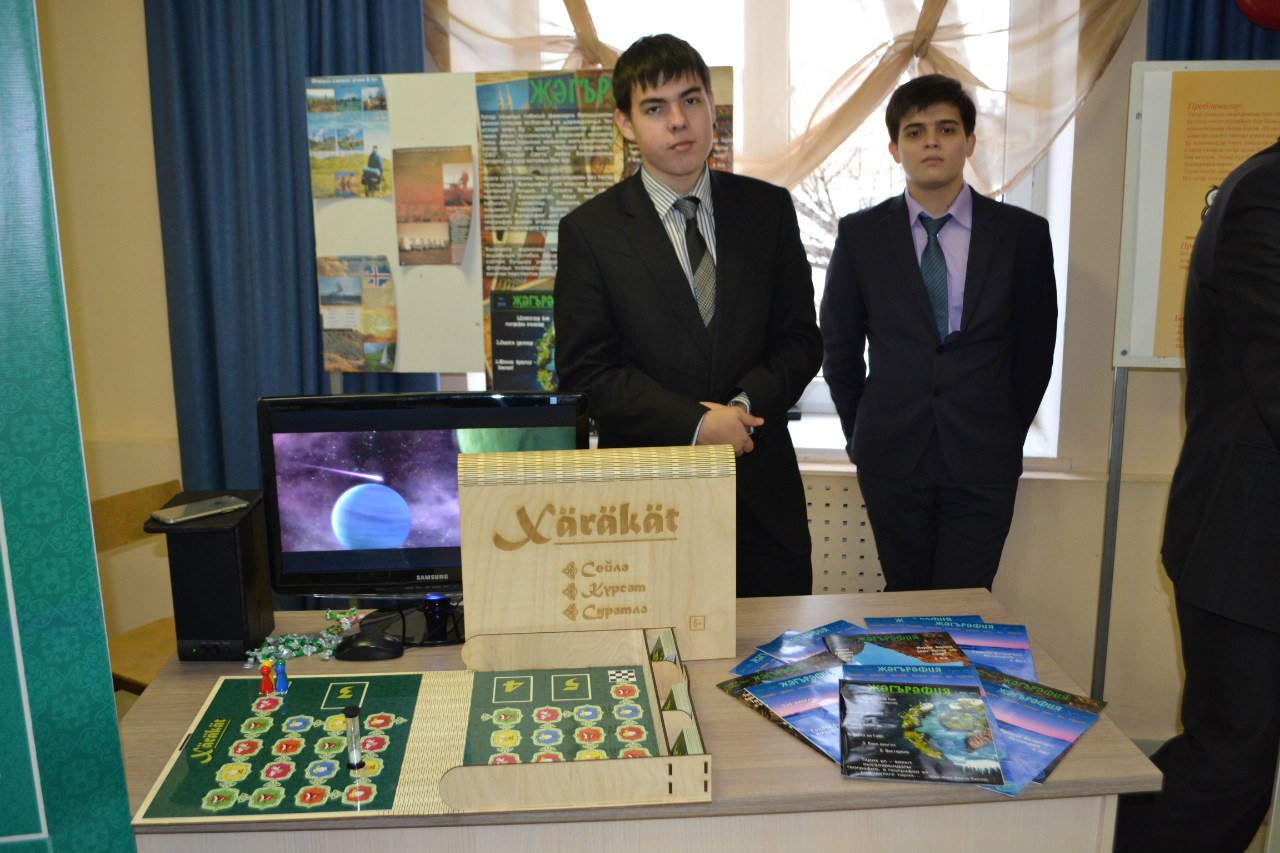 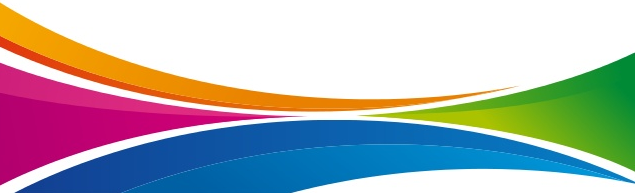 Настольные игры
http://maturtel4me.ru/
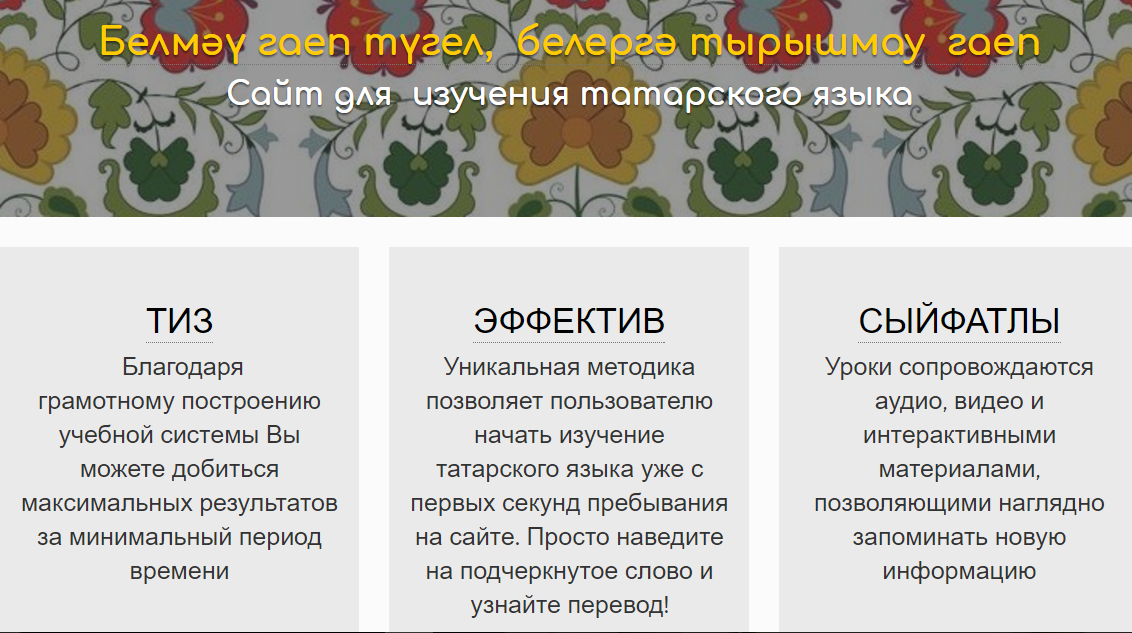 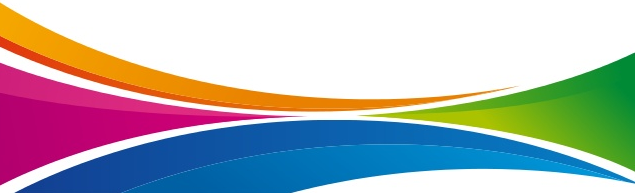 ӨЙ
Сәлам! Минем исемем – Кәрим. Мин Казаннан. Бу – минем өем. Өемдә күп бүлмә бар. Кунак бүлмәсендә, гадәттә, әти утыра. Ул анда телевизор карый, газета укый, бу бүлмәдән ул эшкә китә. Ашханәнең хуҗасы – әни. Анда ул ашарга пешерә. Мин исә күбрәк икенче катта булам. Йокы бүлмәсеннән чарлакка йөрергә яратам. Әти еш гаражга керә, анда аның машинасы тора. Бакчада безнең яраткан мәчебез йөри.
1. Текстны укыгыз. Калын сүзләр мәгънәләренә игътибар итегез.
2. Рәсемгә карап, яңа сүзләрне укыгыз.
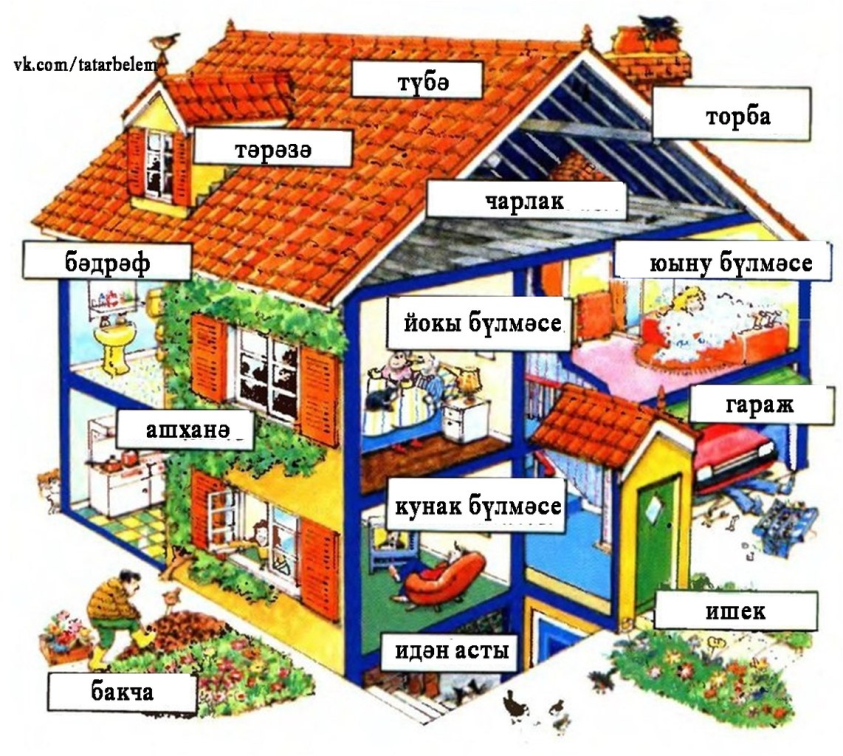 3. Сүзләрне иялек килешендә кулланыгыз.
Кәрим, өстәл
Кәримнең өстәле
Госман, китап; Тимур, каләм; Хәбибулла, смартфон; Владислав, наушниклар; Габдулла, урындык; Данил, пакет; Булат, компьютер; Никита, планшет; Аяз, кулчатыр
5. Диалогны укыгыз һәм ятлагыз

Сәлам, Камил!
Сәлам, Илнур.
Ни хәлләрең бар?
Әйбәт, рахмәт.
Сине коттеджда яши, дип ишеттем. 
Бу чыннан да шулаймы?
Әйе, минем өй ике каттан тора.
Әле гараж белән подвал да бардыр?
Әлбәттә. Өемнең чарлагы да бар. 
Җәй көннәрендә мин шунда йоклыйм.
Әле синең үз бүлмәң дә бар, дип
ишеттем?.
Ник булмаска? Ике катлы коттеджда
була инде.
Шәп. Тагын нинди бүлмәмләр бар?
Фатирда юыну бүлмәсе, кунак 
бүлмәсе, ашханә бар.
Grammar: Килешләр - Падежи
Мәкаль: Яшьлектә укыган – ташка язган, картлыкта укыган – бозга язган.
Результаты деятельности
Исключение формального взгляда на предметы “Татарский язык” и “Татарская литература”.
Рост интереса учащихся.
Усиление межпредметной связи.
Развитие познавательной деятельности.
Развитие творческих и исследовательских навыков.
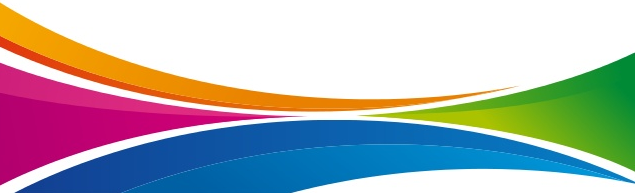 http://nsportal.ru/gaynullin-ramil-rashitovich
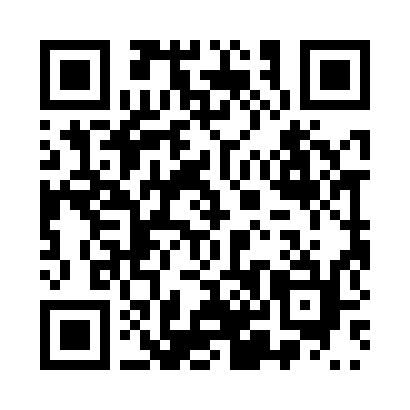 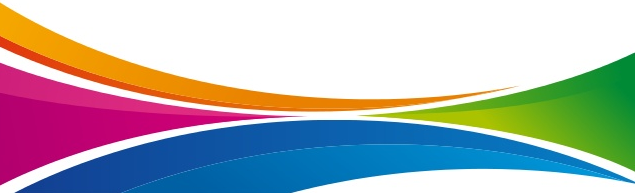